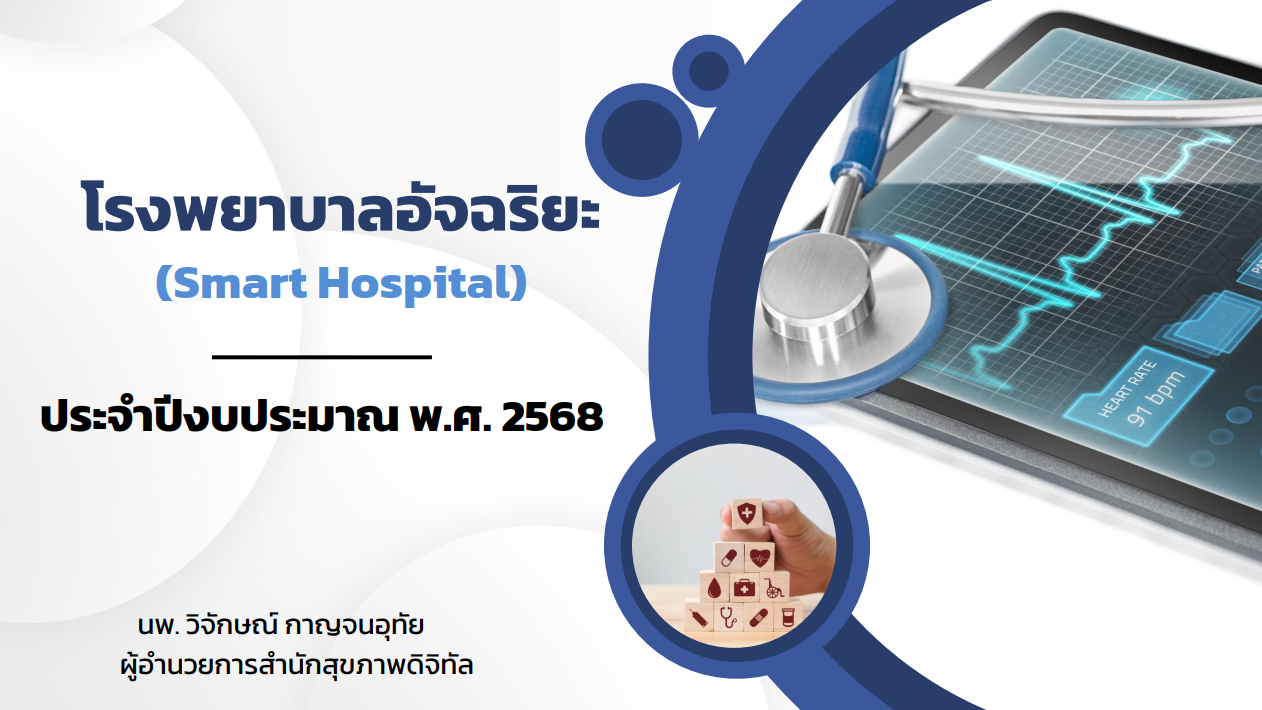 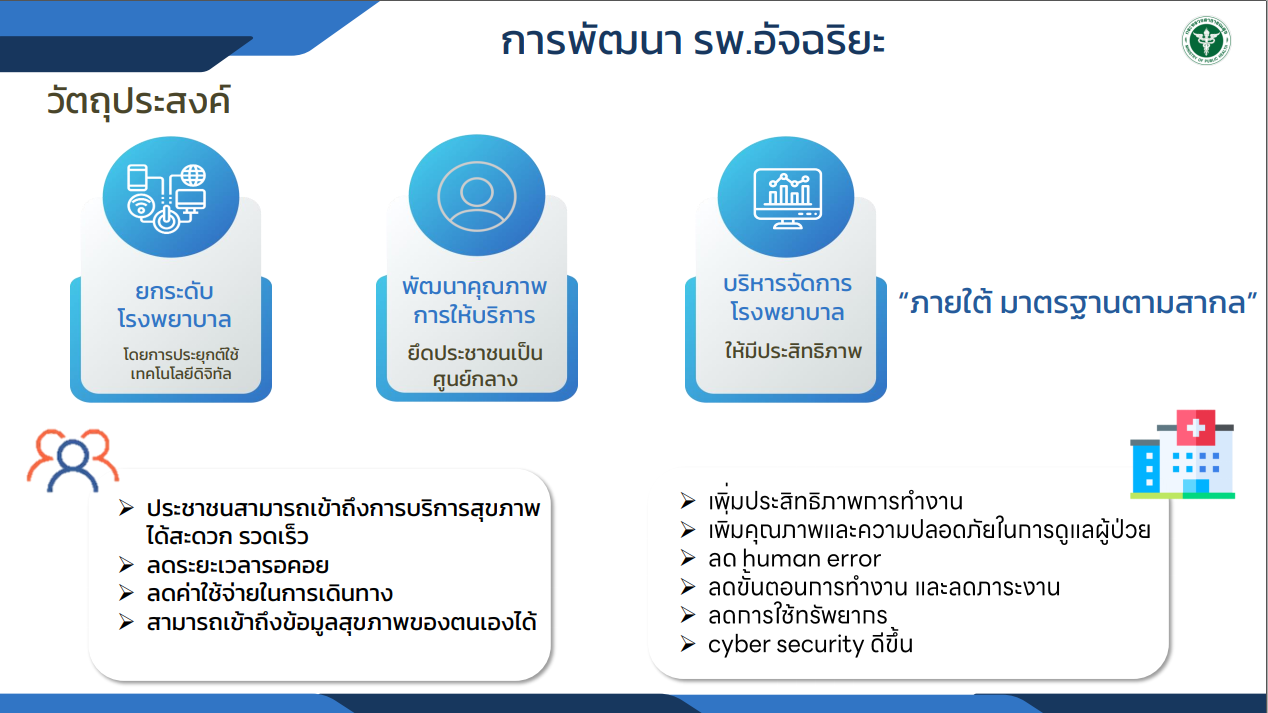 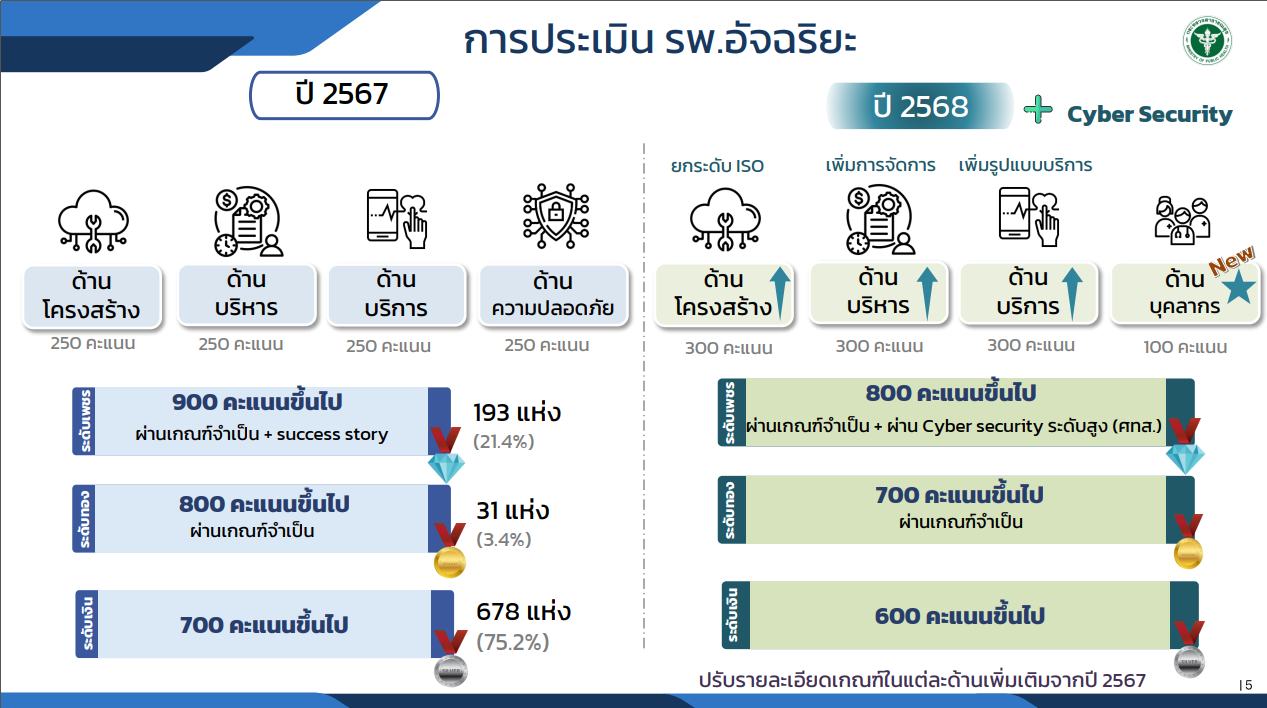 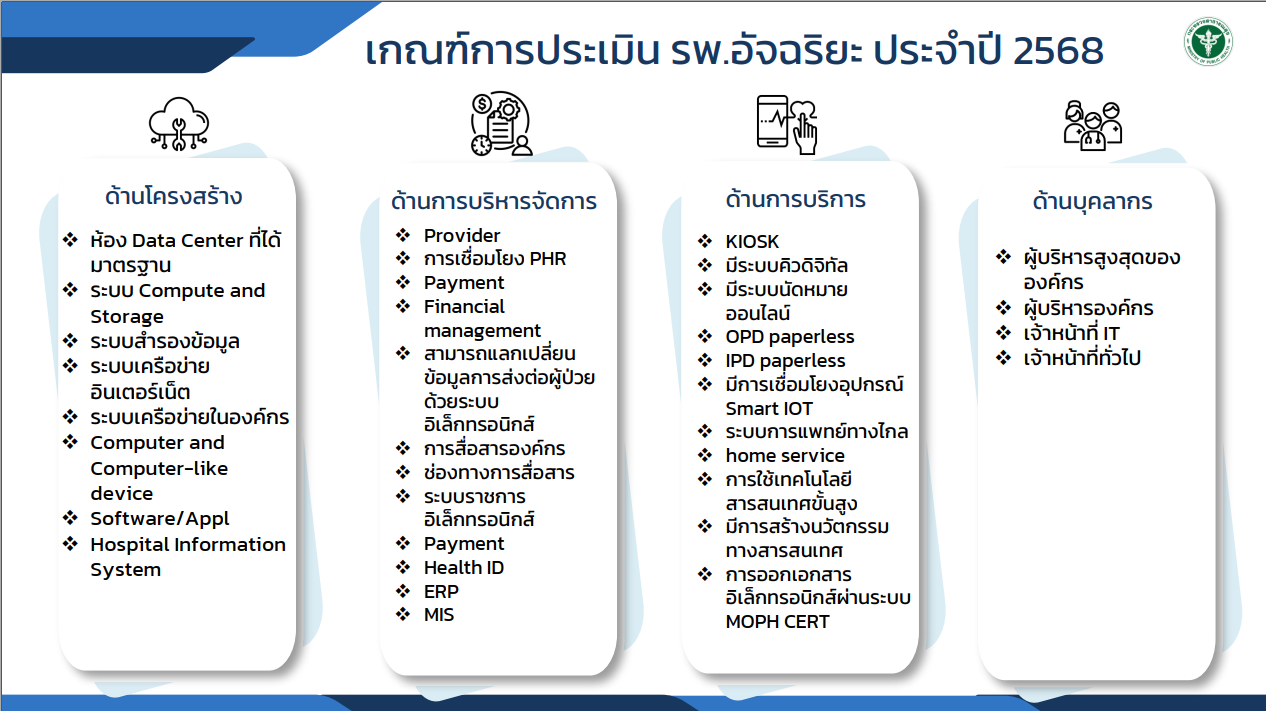 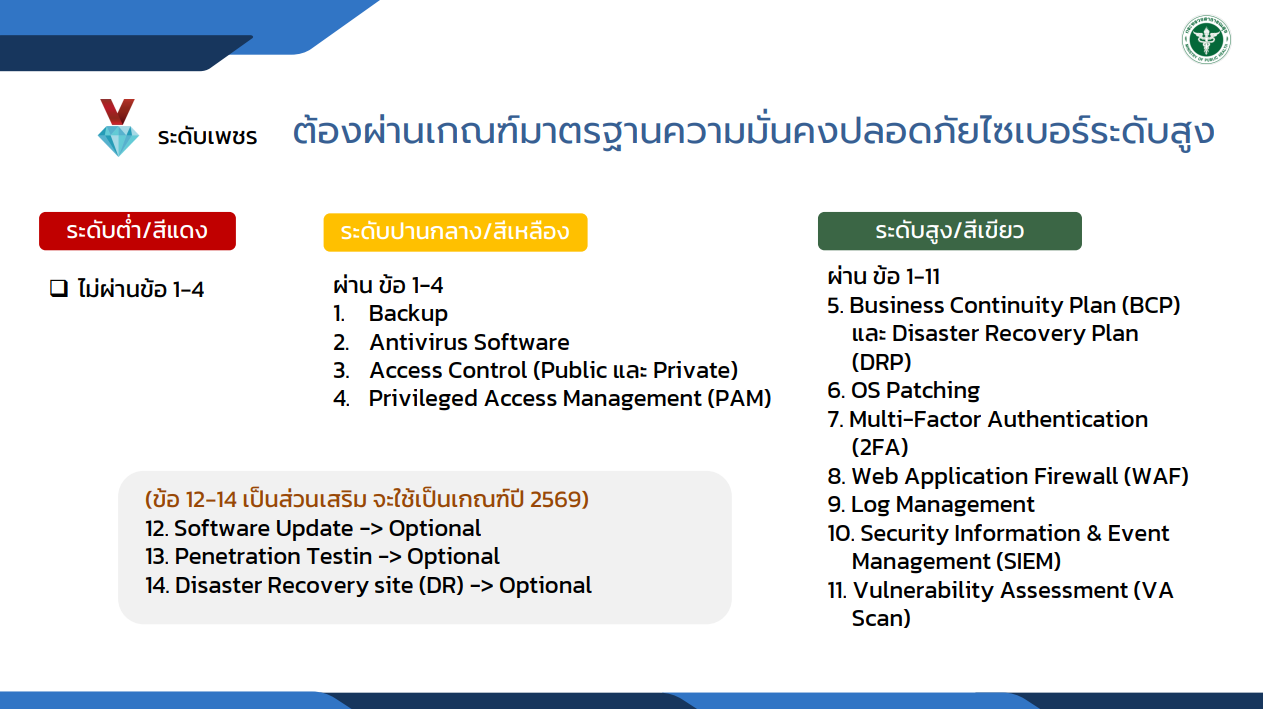 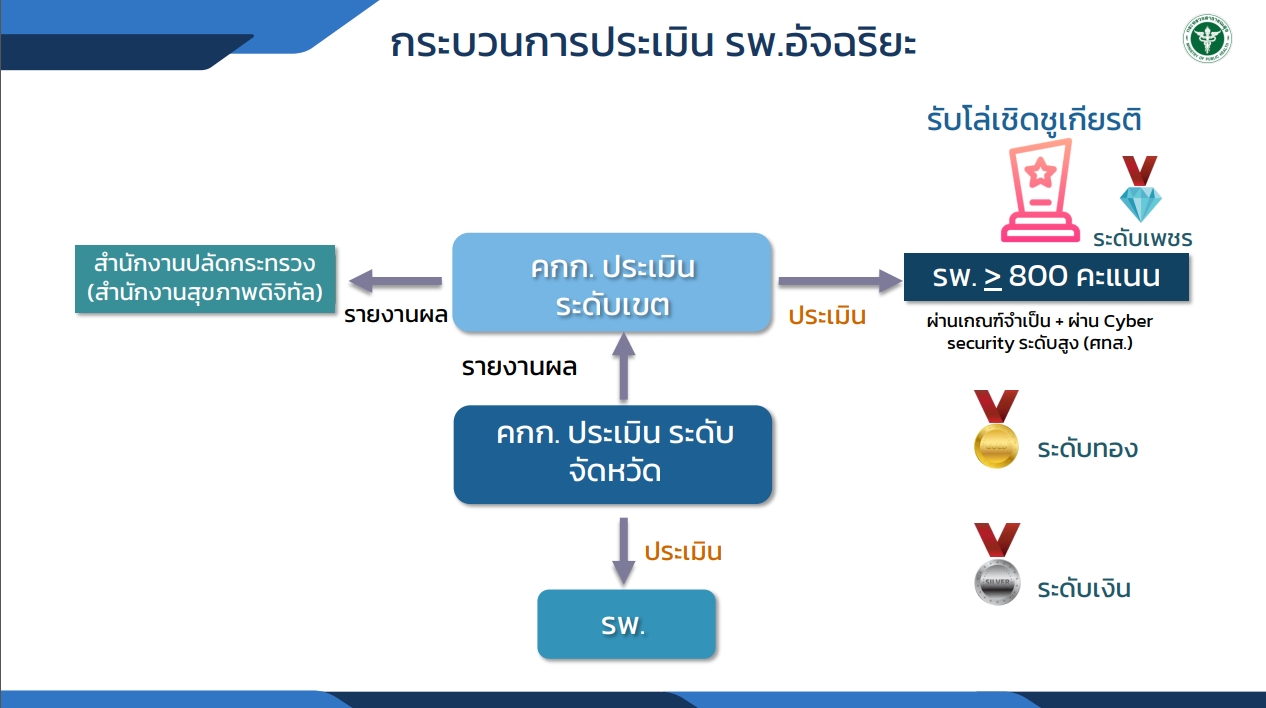 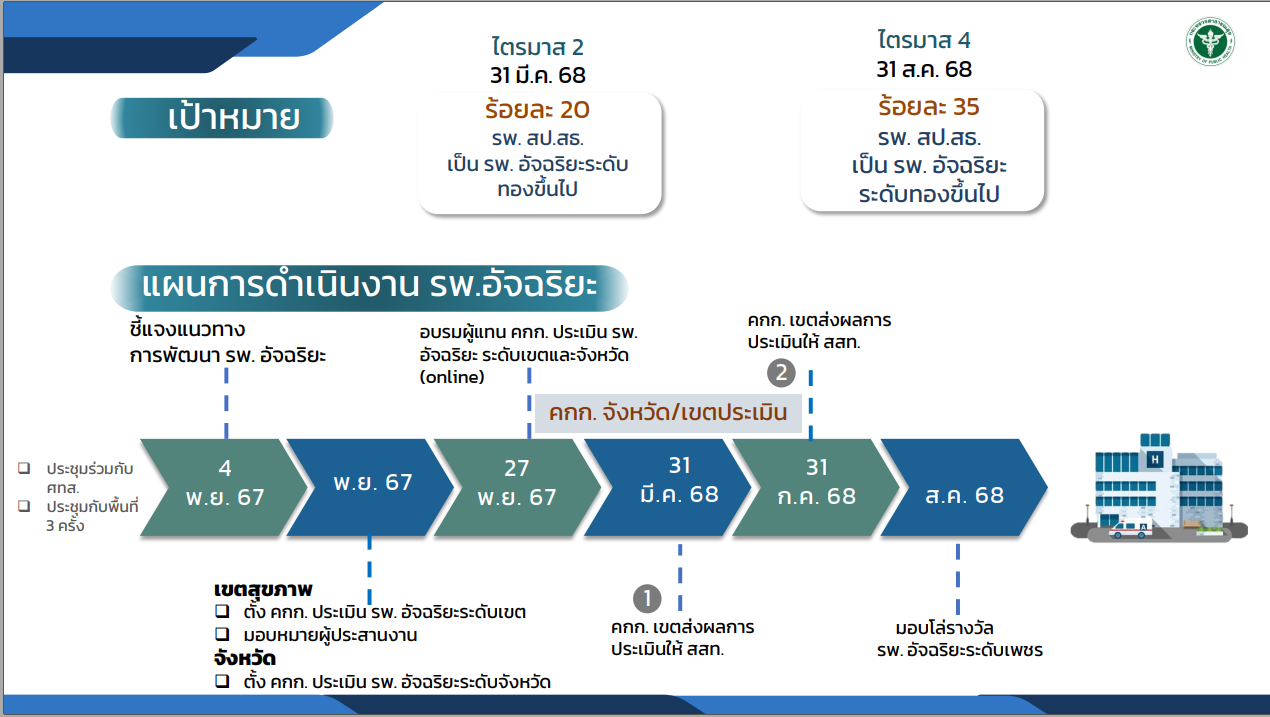 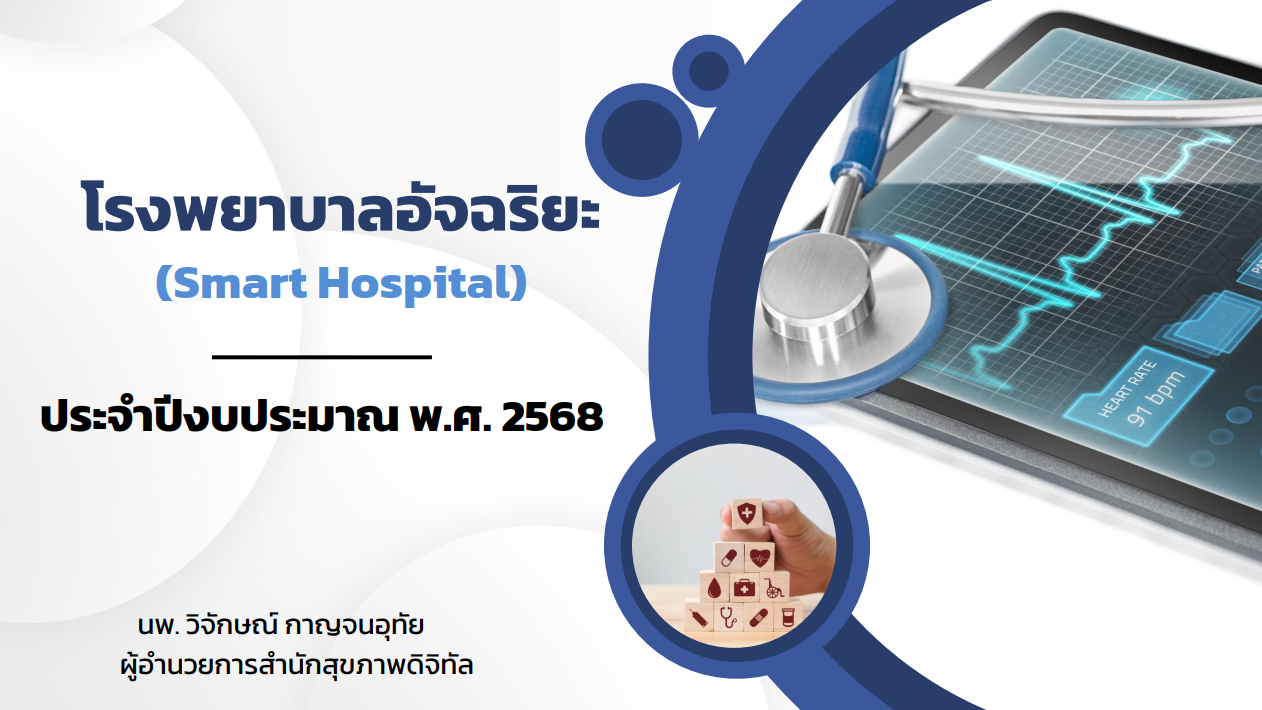 ผลการประเมินตนเองโรงพยาบาลอัจฉริยะ ปี 2568
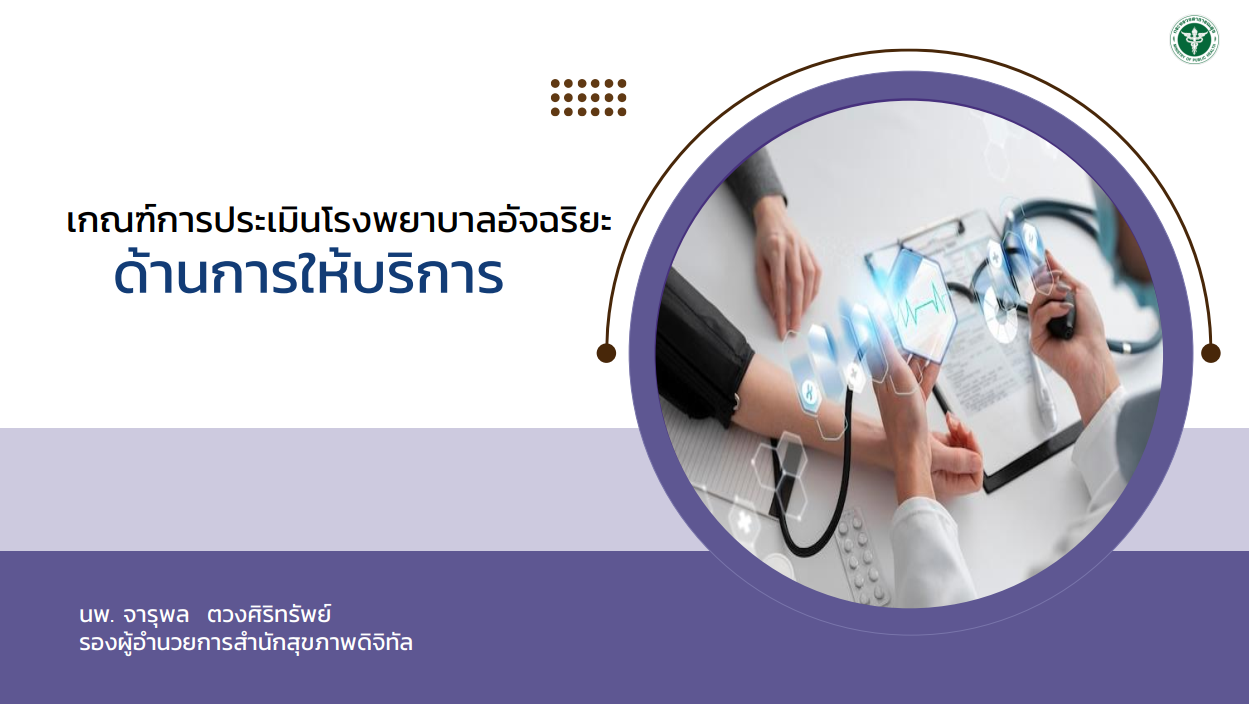 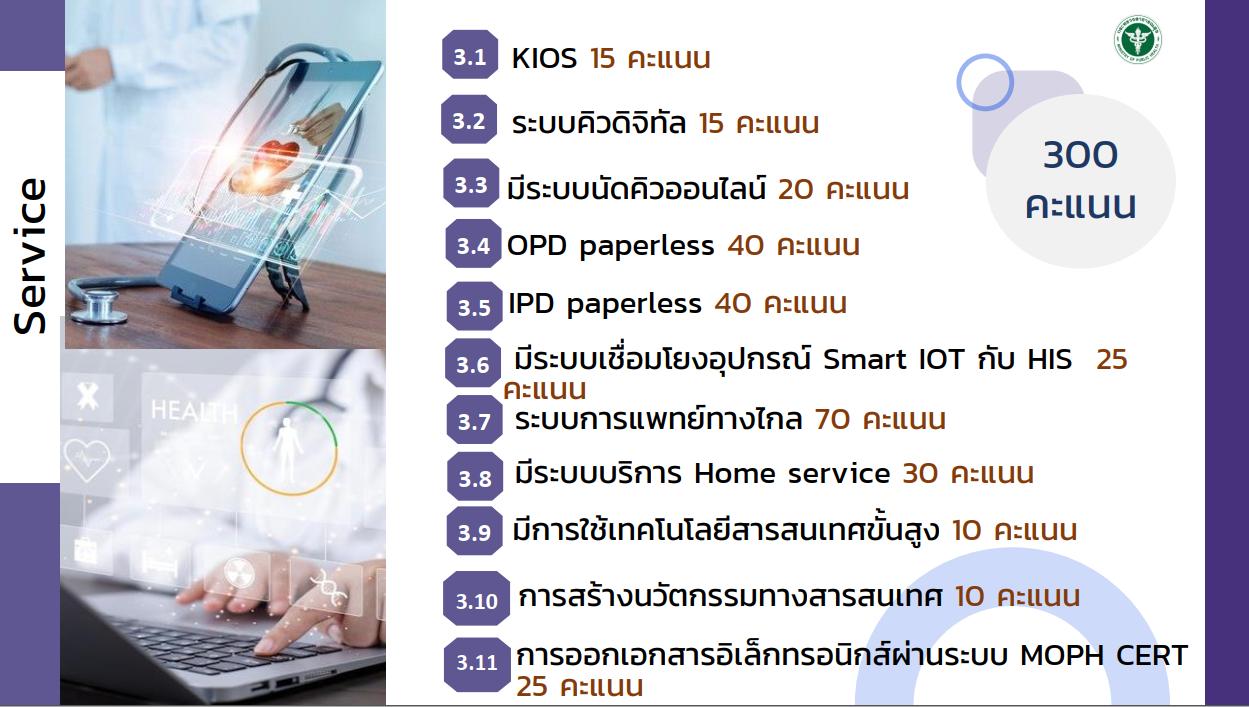 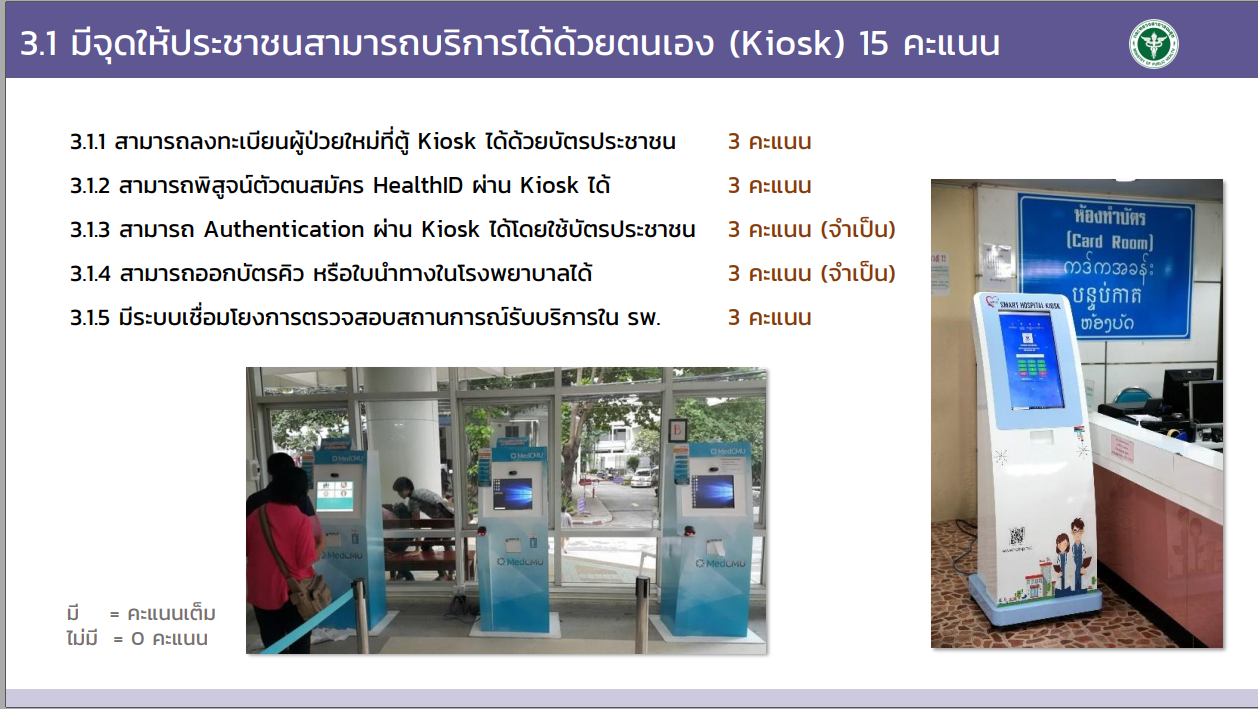 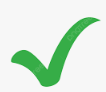 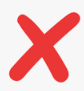 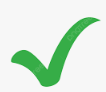 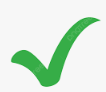 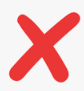 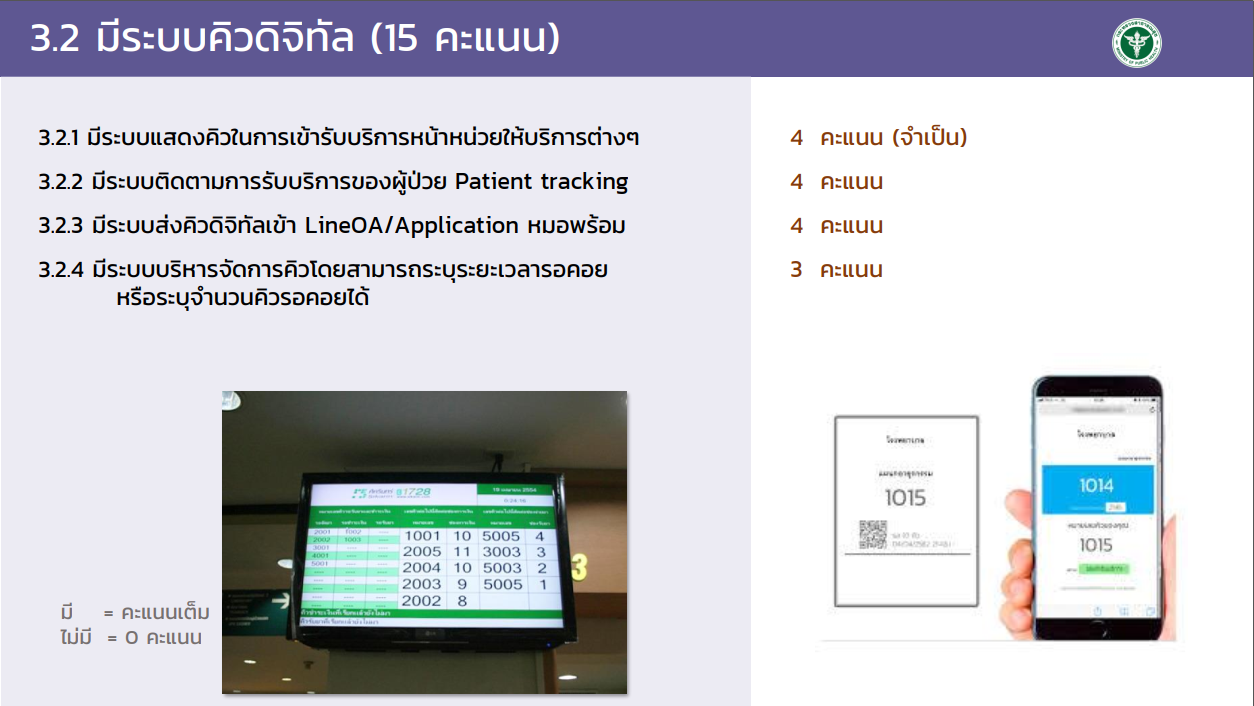 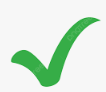 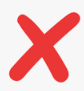 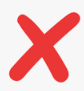 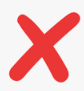 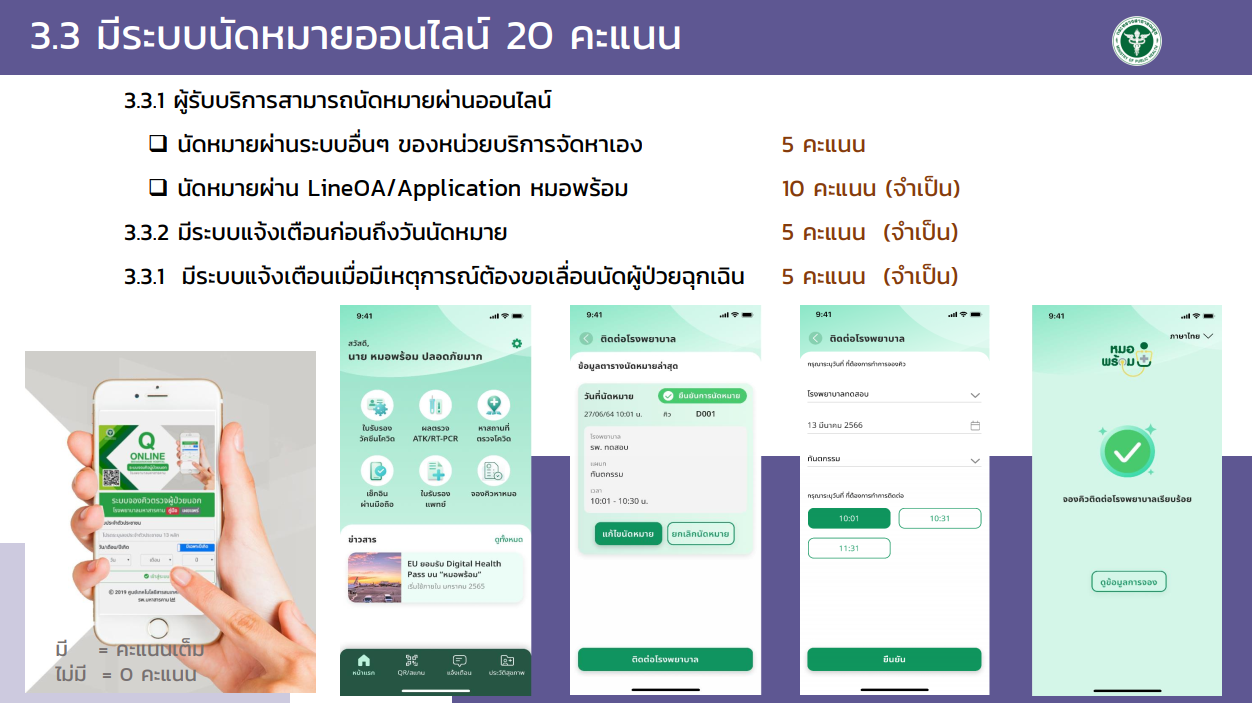 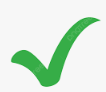 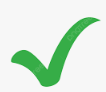 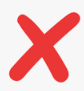 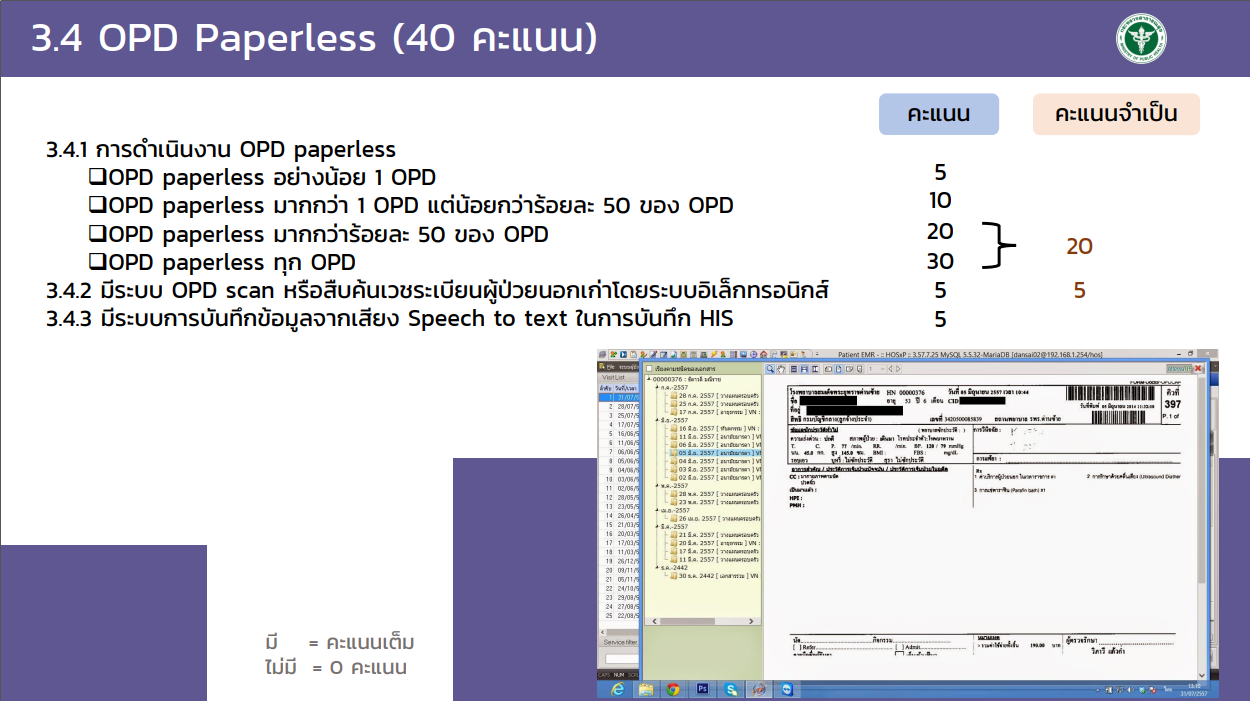 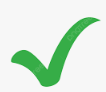 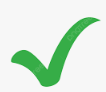 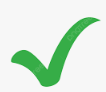 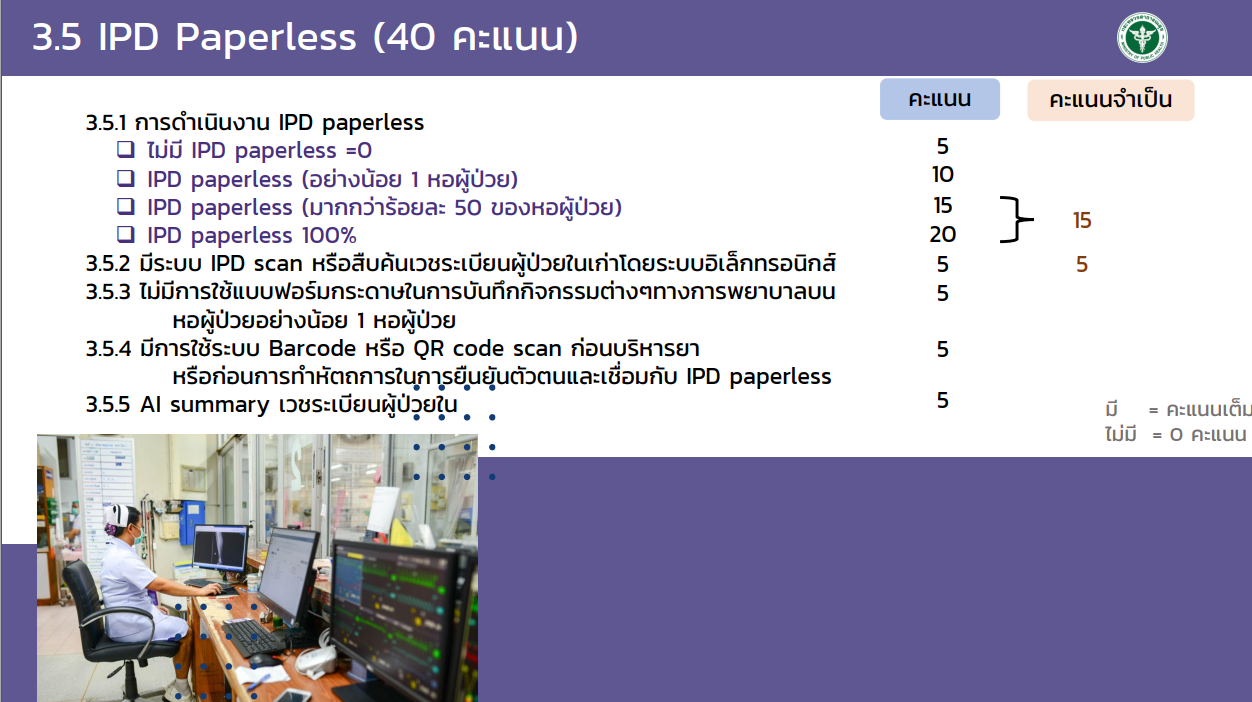 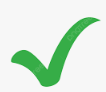 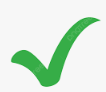 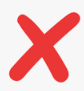 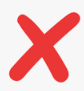 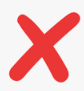 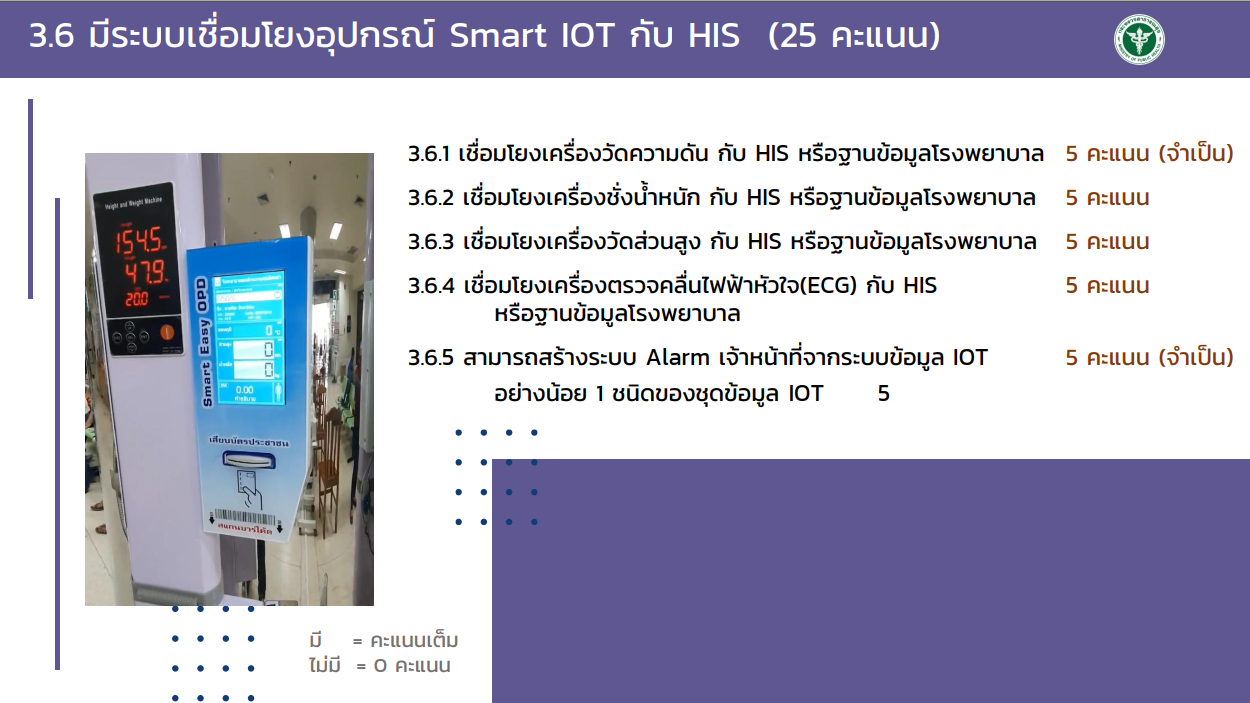 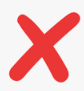 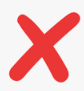 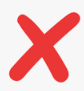 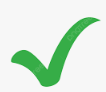 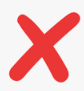 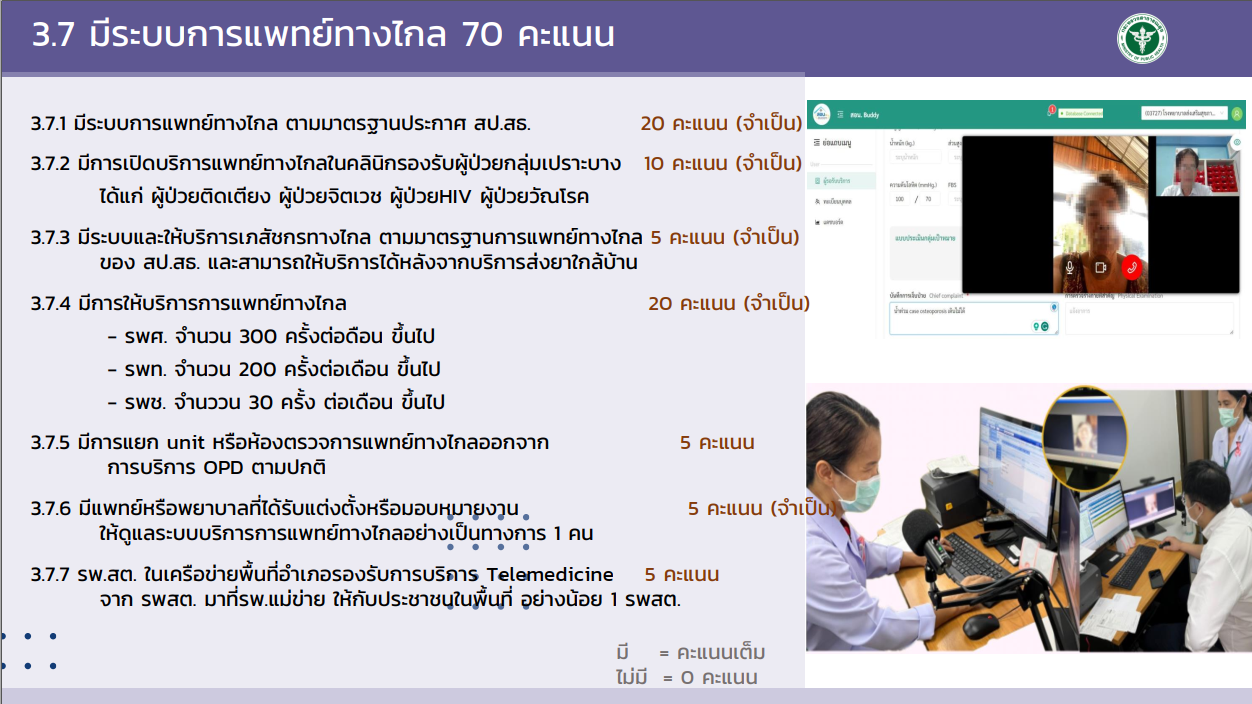 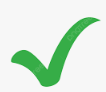 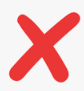 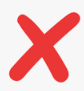 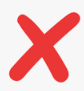 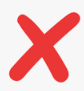 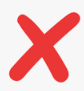 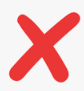 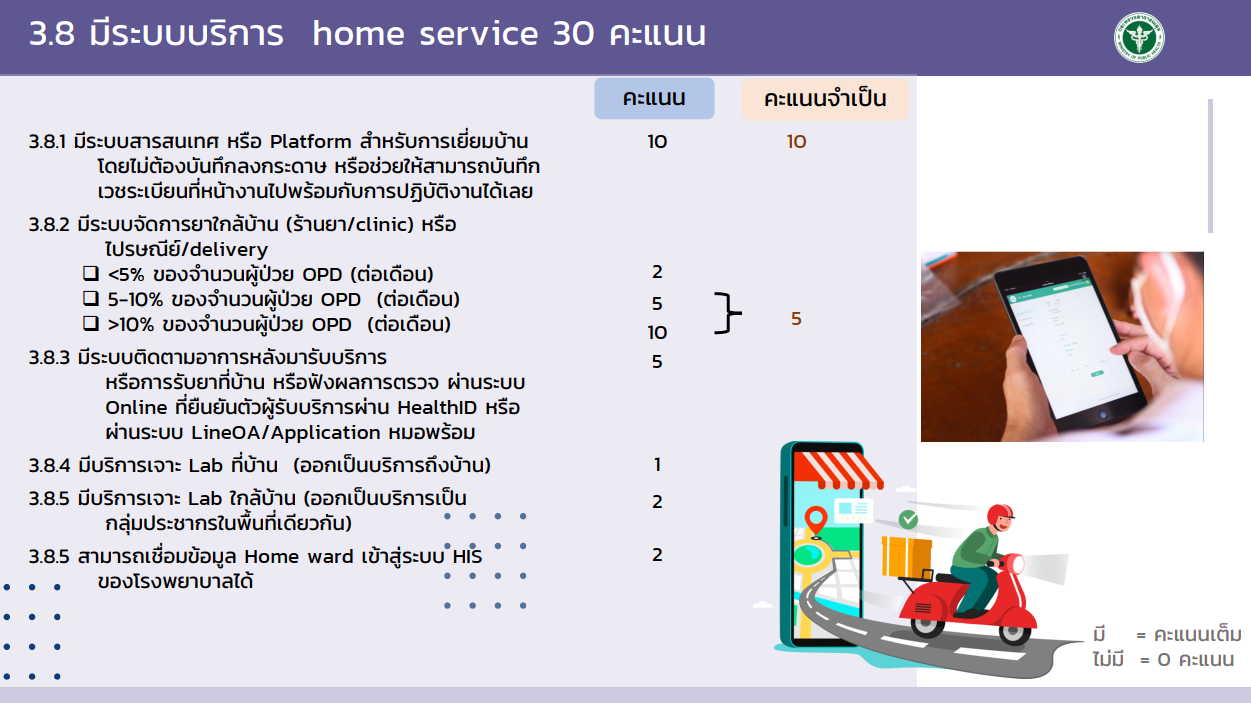 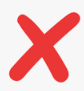 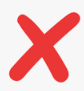 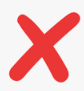 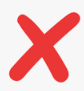 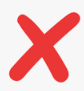 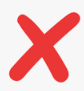 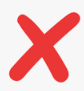 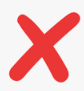 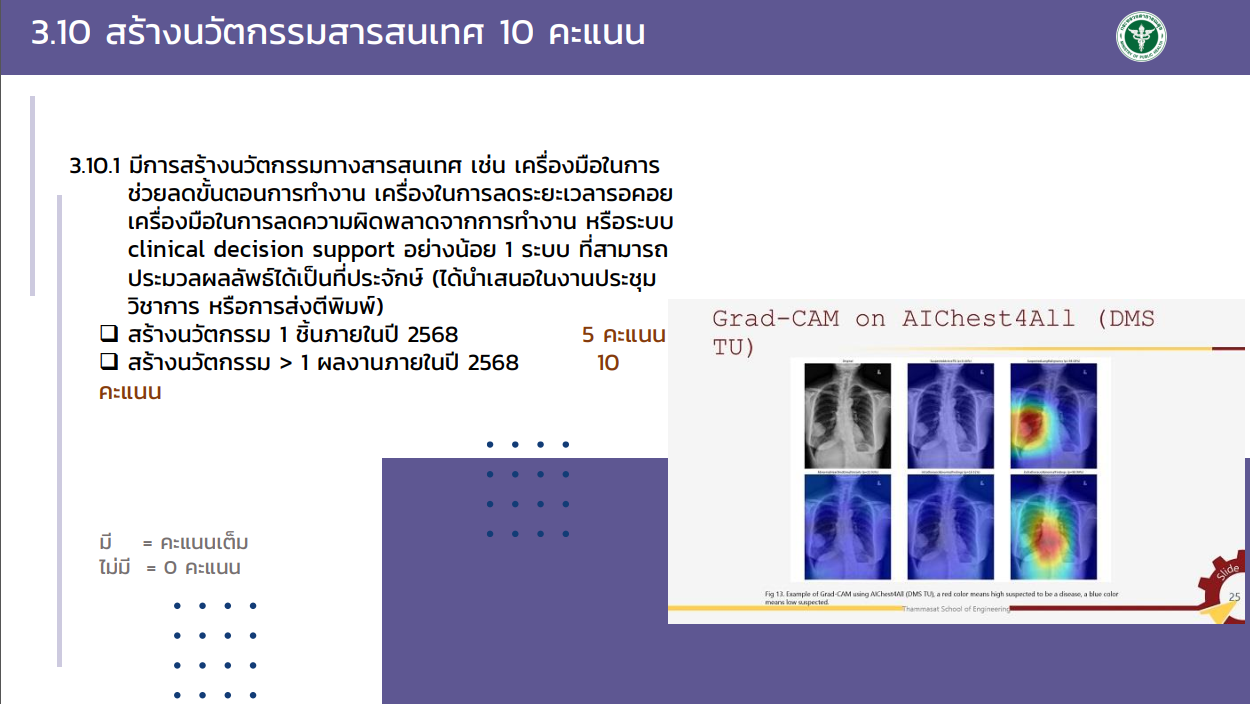 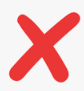 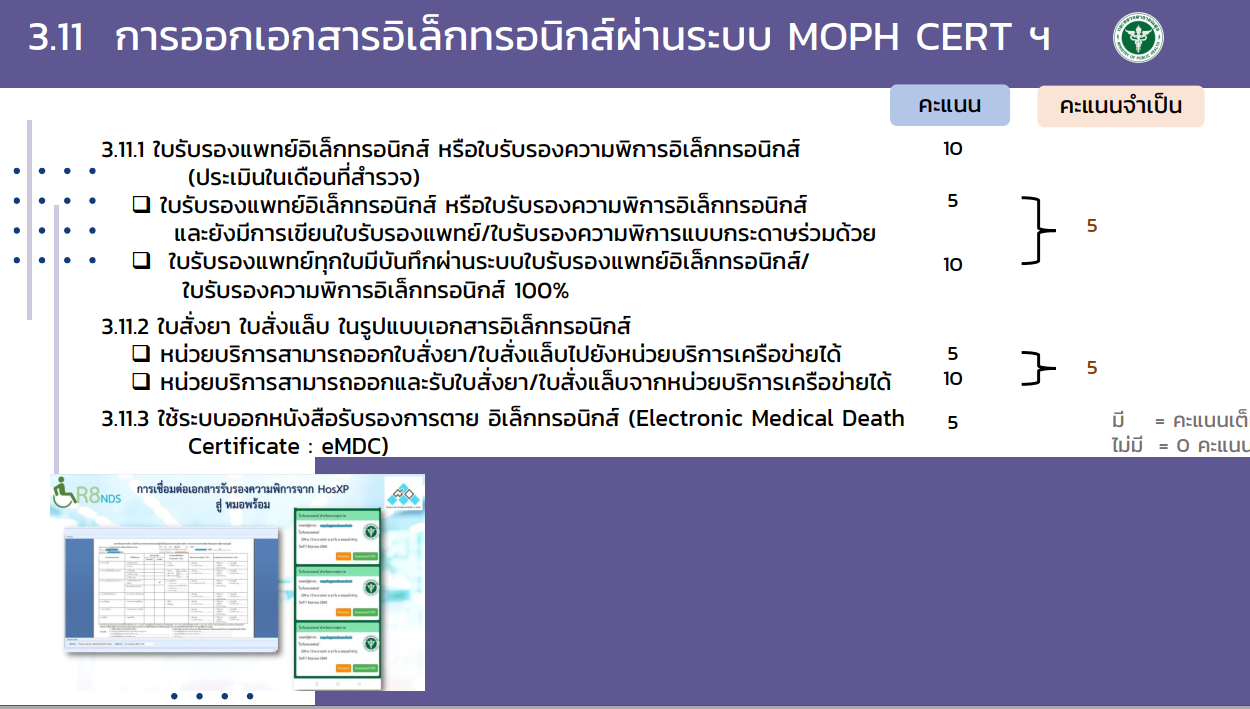 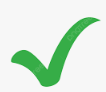 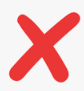 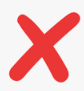